Physics 120B: Lecture 11
Assembly Language and Arduino
Behind the C code (or sketch)
C provides a somewhat human-readable interface
but it gets compiled into machine instruction set
ultimately just binary (or hex) instructions loaded into the ATMega program memory (flash)
even so, each instruction can be expressed in human terms
called “assembly language” or “machine code” 
Assembly instruction set is very low level
dealing with the processing of one data parcel (byte, usu.) at a time
a C command may break out into a handful of machine instructions
Lecture 11
2
Viewing assembly produced by Arduino
Look within the Arduino install directory:
On a Mac:
/Applications/Arduino.app/Contents/Resources/Java/



we looked before in hardware/arduino/ for code details
in hardware/arduino/tools/avr/bin/ are some utilities
RXTXcomm.jar          lib/                  quaqua.jar
core.jar              libquaqua.jnilib      reference/
ecj.jar               libquaqua64.jnilib    revisions.txt
examples/             libraries/            tools/
hardware/             librxtxSerial.jnilib
jna.jar               pde.jar
avarice*        avr-gcc*        avr-gprof*    avr-project*  ice-insight*
avr-addr2line*  avr-gcc-3.4.6*  avr-help*     avr-ranlib*   kill-avarice*
avr-ar*         avr-gcc-4.3.2*  avr-info*     avr-readelf*  libusb-config*
avr-as*         avr-gcc-select* avr-ld*       avr-size*     make*
avr-c++*        avr-gccbug*     avr-man*      avr-strings*  simulavr*
avr-c++filt*    avr-gcov*       avr-nm*       avr-strip*    simulavr-disp*
avr-cpp*        avr-gdb*        avr-objcopy*  avrdude*      simulavr-vcd*
avr-g++*        avr-gdbtui*     avr-objdump*  ice-gdb*      start-avarice*
Lecture 11
3
AVR, Dude?
AVR is an 8-bit architecture developed by Atmel
http://en.wikipedia.org/wiki/Atmel_AVR
used by ATMega chips, on which Arduino is based
Note in particular avr-objdump, avrdude
the latter mostly because it has a cool name (it can be used to shove machine code (.hex) onto chip) 
DUDE means Downloader UploaDEr (a stretch)
Running avr-objdump on .o or .elf files in your local Arduino/build/ directory disassembles code
the -d flag produces straight code
the -S flag intersperses with commented C-like code
Lecture 11
4
Use .o or .elf?
Can dump either stuff in the .o file or the .elf file
the .o file contains just the pieces you programmed
thus leaves out the code behind built-in functions
the .elf file contains the rest of the ATMega interface
so .o output will be smaller, but lack full context
Lecture 11
5
Example: Simple Blink program
const int LED=13;

void setup()
{
  pinMode(LED,OUTPUT);
}

void loop()
{
  digitalWrite(LED,HIGH);
  delay(250);
  digitalWrite(LED,LOW);
  delay(500);
}
Look how small it is, when written in high-level human terms!
Lecture 11
6
Compiled, in build directory
Compilation produces following in IDE message box:
Binary sketch size: 1,076 bytes (of a 30,720 byte maximum)
Listing of build directory:




note file size in bytes
.d file is list of header files
.eep is about EEPROM data
.o and .elf are compiled
.hex is what is sent to chip
note that the ASCII representation is at least 2× larger than binary version (e.g., 9C takes 2 bytes to write in ASCII, 1 byte in memory)
-rw-r--r--  1 tmurphy  tmurphy    239 Feb  3 08:42 simple_blink.cpp
-rw-r--r--  1 tmurphy  tmurphy   1062 Feb  3 08:42 simple_blink.cpp.d
-rw-r--r--  1 tmurphy  tmurphy     13 Feb  3 08:42 simple_blink.cpp.eep
-rwxr-xr-x  1 tmurphy  tmurphy  14061 Feb  3 08:42 simple_blink.cpp.elf*
-rw-r--r--  1 tmurphy  tmurphy   3049 Feb  3 08:42 simple_blink.cpp.hex
-rw-r--r--  1 tmurphy  tmurphy   3892 Feb  3 08:42 simple_blink.cpp.o
Lecture 11
7
simple_blink.cpp
Basically what’s in the sketch, with some wrapping
#include "Arduino.h"
void setup();
void loop();
const int LED=13;

void setup()
{
  pinMode(LED,OUTPUT);
}

void loop()
{
  digitalWrite(LED,HIGH);
  delay(250);
  digitalWrite(LED,LOW);
  delay(500);
}
Lecture 11
8
avr-objdump -d on .o file
simple_blink.cpp.o:     file format elf32-avr


Disassembly of section .text.loop:

00000000 <loop>:
   0:   8d e0           ldi     r24, 0x0D       ; 13
   2:   61 e0           ldi     r22, 0x01       ; 1
   4:   0e 94 00 00     call    0       ; 0x0 <loop>
   8:   6a ef           ldi     r22, 0xFA       ; 250
   a:   70 e0           ldi     r23, 0x00       ; 0
   c:   80 e0           ldi     r24, 0x00       ; 0
   e:   90 e0           ldi     r25, 0x00       ; 0
  10:   0e 94 00 00     call    0       ; 0x0 <loop>
  14:   8d e0           ldi     r24, 0x0D       ; 13
  16:   60 e0           ldi     r22, 0x00       ; 0
  18:   0e 94 00 00     call    0       ; 0x0 <loop>
pgm               hex                      cmd            arguments                   ; comments
Just the start of the 32-line file
Entries are:
program memory address; hex command; assembly command, arguments, comments
Lecture 11
9
avr-objdump -S on .o file
00000000 <loop>:
  pinMode(LED,OUTPUT);
}

void loop()
{
  digitalWrite(LED,HIGH);
   0:   8d e0           ldi     r24, 0x0D       ; 13
   2:   61 e0           ldi     r22, 0x01       ; 1
   4:   0e 94 00 00     call    0       ; 0x0 <loop>
  delay(250);
   8:   6a ef           ldi     r22, 0xFA       ; 250
   a:   70 e0           ldi     r23, 0x00       ; 0
   c:   80 e0           ldi     r24, 0x00       ; 0
   e:   90 e0           ldi     r25, 0x00       ; 0
  10:   0e 94 00 00     call    0       ; 0x0 <loop>
  digitalWrite(LED,LOW);
  14:   8d e0           ldi     r24, 0x0D       ; 13
  16:   60 e0           ldi     r22, 0x00       ; 0
  18:   0e 94 00 00     call    0       ; 0x0 <loop>
Now has C code interspersed; 49 lines in file
but does not make sense on its own; call references wrong
Lecture 11
10
avr-objdump -d on .elf file
00000100 <loop>:
 100:   8d e0           ldi     r24, 0x0D       ; 13
 102:   61 e0           ldi     r22, 0x01       ; 1
 104:   0e 94 b5 01     call    0x36a   ; 0x36a <digitalWrite>
 108:   6a ef           ldi     r22, 0xFA       ; 250
 10a:   70 e0           ldi     r23, 0x00       ; 0
 10c:   80 e0           ldi     r24, 0x00       ; 0
 10e:   90 e0           ldi     r25, 0x00       ; 0
 110:   0e 94 e2 00     call    0x1c4   ; 0x1c4 <delay>
 114:   8d e0           ldi     r24, 0x0D       ; 13
 116:   60 e0           ldi     r22, 0x00       ; 0
 118:   0e 94 b5 01     call    0x36a   ; 0x36a <digitalWrite>
Now loop starts at memory location (program counter) 100 (hex)
and calls to other routines no longer just address 0
note useful comments for writes and delays
note also extensive use of registers r22, r24, etc.
Lecture 11
11
avr-objdump -S on .elf file
void loop()
{
  digitalWrite(LED,HIGH);
 100:   8d e0           ldi     r24, 0x0D       ; 13
 102:   61 e0           ldi     r22, 0x01       ; 1
 104:   0e 94 b5 01     call    0x36a   ; 0x36a <digitalWrite>
  delay(250);
 108:   6a ef           ldi     r22, 0xFA       ; 250
 10a:   70 e0           ldi     r23, 0x00       ; 0
 10c:   80 e0           ldi     r24, 0x00       ; 0
 10e:   90 e0           ldi     r25, 0x00       ; 0
 110:   0e 94 e2 00     call    0x1c4   ; 0x1c4 <delay>
  digitalWrite(LED,LOW);
 114:   8d e0           ldi     r24, 0x0D       ; 13
 116:   60 e0           ldi     r22, 0x00       ; 0
 118:   0e 94 b5 01     call    0x36a   ; 0x36a <digitalWrite>
  delay(500);
 11c:   64 ef           ldi     r22, 0xF4       ; 244
 11e:   71 e0           ldi     r23, 0x01       ; 1
Embedded C code
note 500 delay is 1×256 + 244 (0x01F4)
Lecture 11
12
A look at .hex file
:100100008DE061E00E94B5016AEF70E080E090E070
:100110000E94E2008DE060E00E94B50164EF71E0B2
:1001200080E090E00E94E20008958DE061E00E948E
Snippet of ASCII .hex file around sections displayed on previous four slides
first: how many bytes in line (2 hex characters/byte)
next, program counter for 1st instr. in line: 0100, 0110, 0120
then 00, then, instructions, like: 8DE0, 61E0, 0E94B501
just contents of assembly, in hex terms
checksum at end
100:   8d e0           ldi     r24, 0x0D       ; 13
 102:   61 e0           ldi     r22, 0x01       ; 1
 104:   0e 94 b5 01     call    0x36a   ; 0x36a <digitalWrite>
 108:   6a ef           ldi     r22, 0xFA       ; 250
 10a:   70 e0           ldi     r23, 0x00       ; 0
 10c:   80 e0           ldi     r24, 0x00       ; 0
 10e:   90 e0           ldi     r25, 0x00       ; 0
 110:   0e 94 e2 00     call    0x1c4   ; 0x1c4 <delay>
Lecture 11
13
Counting bytes
The end of the hex file looks like:


And the corresponding assembly:



last 4 bytes on penultimate line; note 04 leader (4 bytes)
normal (full) line has 16 bytes (hex 0x10)
67 full-size lines is 1072 bytes, plus four at end  1076 bytes
Recall: Binary sketch size: 1,076 bytes (of a 30,720 byte maximum)
Last line in hex file likely a standard ending sequence
:10042000D0E00E9480002097E1F30E940000F9CF05
:04043000F894FFCF6E
:00000001FF
42a:   0e 94 00 00     call    0       ; 0x0 <__vectors>
 42e:   f9 cf           rjmp    .-14            ; 0x422 <main+0x10>
00000430 <_exit>:
 430:   f8 94           cli
00000432 <__stop_program>:
 432:   ff cf           rjmp    .-2             ; 0x432 <__stop_program>
Lecture 11
14
Great, but what does it mean?
We’ve seen some patterns, and seen assembly code
but what do we make of it?
See Chapter 32 of ATMega datasheet, pp. 537–539
or http://en.wikipedia.org/wiki/Atmel_AVR_instruction_set
But won’t learn without a lot of effort
Some examples:
in the copied code, we really only saw LDI and CALL


LDI puts contents of byte K (2nd arg.) into register Rd (1st arg.)
CALL loads K (only arg.) into PC (program counter)
so next operation takes place there; saves place for call origin
note info on how many clock cycles are taken
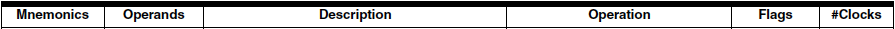 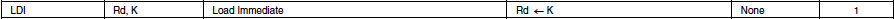 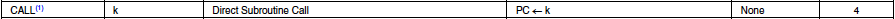 Lecture 11
15
Inserting Assembly Code into C Sketch
The Arduino interface provides a means to do this
via asm() command
Can send digital values directly to port
Why would you do this?
consider that digitalWrite() takes > 60 clock cycles
maybe you need faster action
maybe you need several pins to come on simultaneously
might need delays shorter than 1 ms
insert nop (no operation) commands, taking 1 cycle each
might need to squeeze code to fit into flash memory
direct low-level control without bells & whistles is more compact
Why wouldn’t you do this?
lose portability, harder to understand code, mistake prone
Lecture 11
16
Direct Port Manipulation
Can actually do this without going all the way to assembly language
see http://arduino.cc/en/Reference/PortManipulation
PORTD maps to pins 0−7 on Arduino
PORTB (0:5) maps to pins 8−13 on Arduino
PORTC (0:5) maps to analog pins 0−5
Each (D/B/C) has three registers to access; e.g., for port D:
DDRD: direction: 11010010 has pins 1, 4, 6, 7 as output
must keep pin 0 as input, pin 1 as output if Serial is used
PORTD: read/write values (can probe PORTD as well as set it)
PIND: read values (cannot set it)
So DDR replaces pinMode()
writing PORTD = B01010010 puts pins 6, 4, 1 HIGH at once
Lecture 11
17
Example: Hard-coded Outputs
void setup()
{
  DDRD |= B00010010;
}

void loop()
{
  PORTD |= B00010000;
  delay(250);
  PORTD &= B11101111;
  delay(500);
}
Serial-friendly, and sets pin 4 (D:4) as output
Uses bitwise logic AND, OR, and NOT to set pin values
virtue of this is that it leaves other pin values undisturbed
Sketch compiles to 676 bytes
compare to 1076 using Arduino commands
Lecture 11
18
More Flexible Coding of Same
const int OUTBIT=4;

void setup()
{
  DDRD = B00000010 | (1 << OUTBIT);
}

void loop()
{
  PORTD |= (1 << OUTBIT);
  delay(250);
  PORTD &= ~(1 << OUTBIT);
  delay(500);
}
Again sets port D to be Serial-friendly and pin 4 as output
Still 676 bytes (no penalty for flexibility)
compiles to same actions, but now easier to modify
compiles to 474 bytes without delay functions
adding back pinMode()  896 bytes
then restoring digitalWrite()  1076 bytes
Lecture 11
19
Resulting Assembly Code
0001 0010
DDRD = B00000010 | (1 << OUTPIN);
a6:   82 e1           ldi     r24, 0x12       ; 18
a8:   8a b9           out     0x0a, r24       ; 10
PORTD |= (1 << OUTPIN);
ac:   5c 9a           sbi     0x0b, 4 ; 11
PORTD &= ~(1 << OUTPIN);
ba:   5c 98           cbi     0x0b, 4 ; 11
Tiny commands 
load (LDI) B00010010 (0x12) into r24 (register 24)
write r24 out (OUT) to port 0x0a (see ATMega register summary)
set 4th bit (SBI) of register 0x0b (write HIGH to that pin)
clear 4th bit (CBI) of register 0x0b (write LOW to that pin)
Lecture 11
20
What’s with addresses 0x0a and 0x0b?
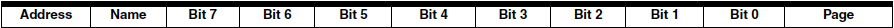 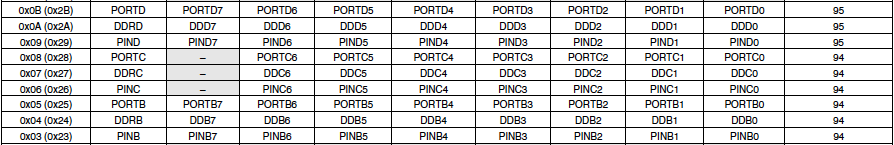 From the ATMega short datasheet
we see 0x0a is DDRD
and 0x0b is PORTD
0x09 is PIND, if anyone cares (Port D input pin address)
And the commands used in previous clip…
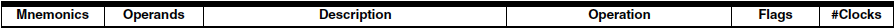 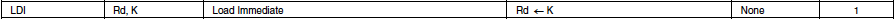 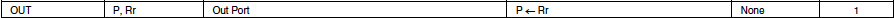 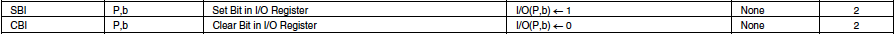 Lecture 11
21
Direct Assembly in Sketch
void setup()
{
  asm("ldi\tr24, 0x12\n\t" "out\t0x0a, r24\n\t");
  // could replace with asm("sbi\t0x0a,4\n\t");
}

void loop()
{
  asm("sbi\t0x0b, 4\n\t");
  delay(250);
  asm("cbi\t0x0b, 4\n\t");
  delay(500);
}
Use if you’re really feeling black-belt…
note use of tabs (\t), and each instruction ending (\n\t)
can gang several instructions into same asm() command
no advantage in this program over PORTD approach (in fact, far less intelligible), but illustrates method (and actually works!)
Lecture 11
22
Packing command into hex
a6:   82 e1           ldi     r24, 0x12       ; 18
a8:   8a b9           out     0x0a, r24       ; 10
ac:   5c 9a           sbi     0x0b, 4         ; 11
ba:   5c 98           cbi     0x0b, 4         ; 11
The human-readable form gets packed into hex code
Prescription varies by command, found in instruction set reference (link from course website); for LDI:





r24  d = 24, which is 8 off minimum of 16, so dddd  1000
K = 0x12 = 0001 0010
1110 0001 1000 0010 = E 1 8 2  82 E1, as in line a6 above
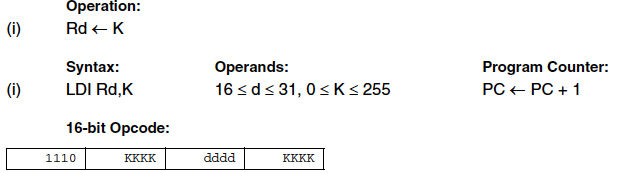 Lecture 11
23
More Examples
a8:   8a b9           out     0x0a, r24       ; 10
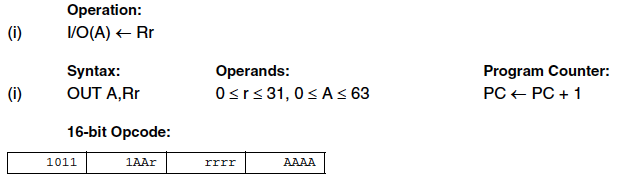 OUT command
r = 24 = 0x18 = 0001 1000, or 1 1000 split to r rrrr
A = 0x0a = 0000 1010, or 00 1010 split to AA AAAA
so get 1011 1001 1000 1010 = B 9 8 A  8A B9
Lecture 11
24
One More Example
ac:   5c 9a           sbi     0x0b, 4         ; 11
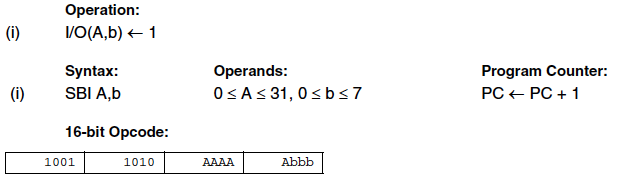 SBI command
A = 0x0b = 0000 1011  0101 1 when split to AAAA A
b = 4 = 100
so have 1001 1010 0101 1100 = 9 A 5 C  5C 9A
Lecture 11
25
Language Reference
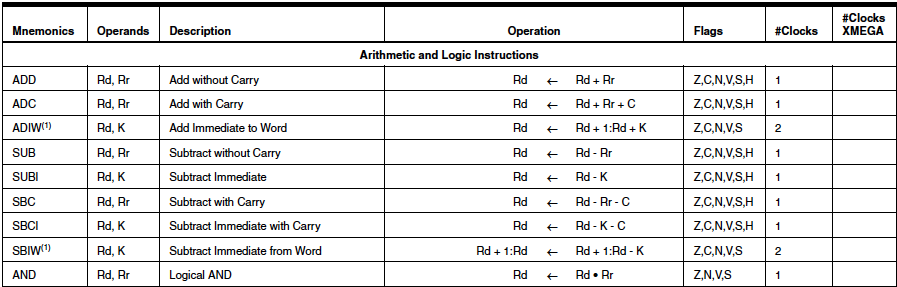 First portion of 3 page instruction set (119 cmds.)
29 arithmetic and logic; 38 branch; 20 data transfer; 28 bit and bit-test; 4 MCU control 
Flags store results from operation, like:
was result zero (Z)?, was there a carry (C)?, result negative (N)?, and more
Lecture 11
26
Example from Instruction Reference
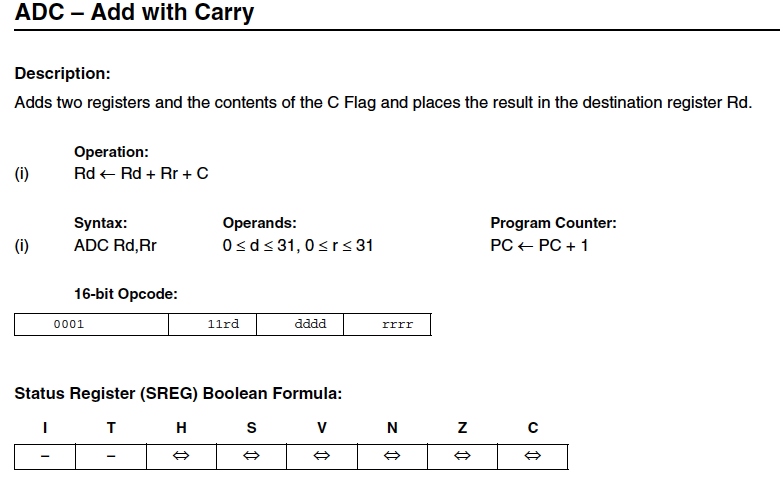 First half of page for add with carry
Note use of C status bit
Lecture 11
27
ADC, Continued
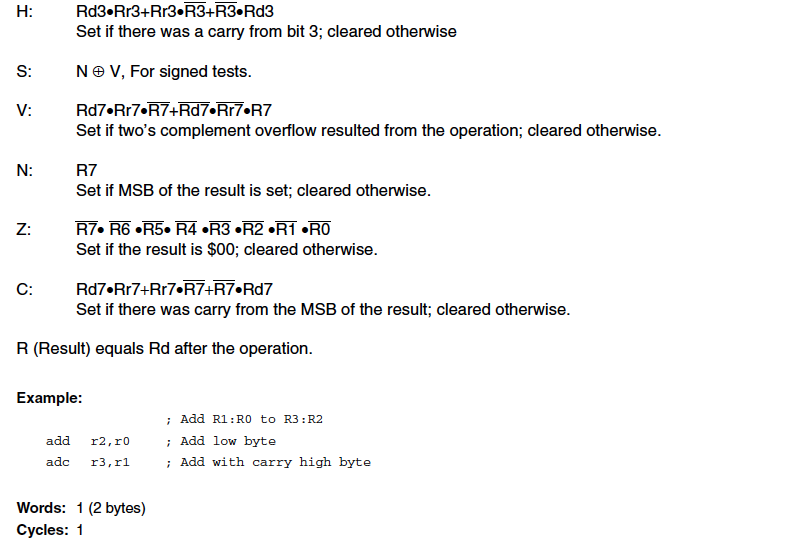 Lecture 11
28
Example code: delay function
delay(2000);
  ac:   60 ed           ldi     r22, 0xD0       ; 208
  ae:   77 e0           ldi     r23, 0x07       ; 7
  b0:   80 e0           ldi     r24, 0x00       ; 0
  b2:   90 e0           ldi     r25, 0x00       ; 0
  b4:   0e 94 ac 00     call    0x158   ; 0x158 <delay>
Want to wait for 2000 ms
Load registers 22..25 with 2000
0×224 0×216 7×28 208×20 = 2000
Call program memory location 0x158
first store address of next instruction (0xb8) in STACK
set program counter (PC) to 0x158
next instruction will be at program address 0x158
return from routine will hit program at location 0xb8
Lecture 11
29
Delay Function
Has 81 lines of assembly code
many instructions repeated in loops
uses commands MOVW, IN, CLI, LDS, SBIS, RJMP, CPI, BREQ, ADDIW, ADC, MOV, EOR, ADD, LDI, BRNE, SUB, SBC, SUBI, SBCI, BRCS, CP, CPC, RET
essentially loads a counter with how many milliseconds
and another counter with 1000
rifles through a microsecond (16 clock cycles), decrementing microsecond counter (down from 1000)
when 1k counter reaches zero, 1 ms elapsed, decrement ms counter
after each decrement, check if zero and return if so
Lecture 11
30
Announcements
Project proposals due Friday, 2/07
Tracker check-off, turn in code by 2/11 or 2/12
Will move to new lab schedule next week
fill out Doodle poll if you haven’t and want a say
partners can both fill out poll, so not underrepresented
Lectures will terminate after this week
Let’s plan “midterm” for Wednesday, 2/19
will give example of some simple task you are to do in Arduino, and you write down C-code on blank paper that would successfully compile and perform the desired task
Lecture 11
31